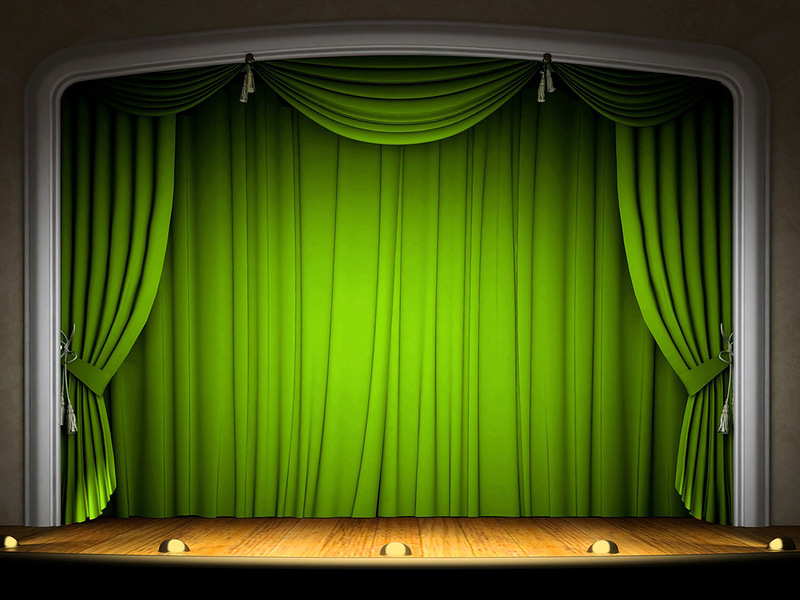 Отчето работе МКУК«Чаинский ЦК и Д»за 3-й квартал2017 года
04 июля 2017 годаобластной фестиваль в Бакчаре 
«Жимолость»
В этом году наш Дом культуры представлял Чаинский район на областном фестивале «Жимолости». 
Программа конкурса состояла из следующих номинаций:
«Ягодные гонки» (сбор ягоды жимолости на время);
«Садам Бакчара цвести!» (визитная карточка, творческий конкурс);
 «Лакомка» (приготовление хлебобулочного блюда с ягодой);
«Ягодная мода» (показ моделей одежды, изготовленный своими руками).
«Ягодный сувенир» (конкурс поделок по теме фестиваля);
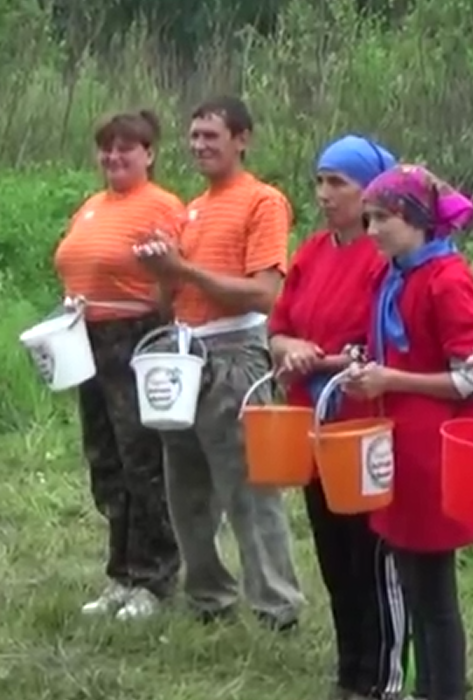 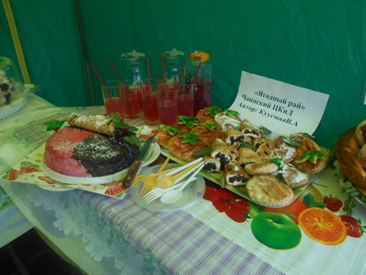 В первом конкурсе «Ягодные гонки», по сбору ягод на время, участвовали супруги Куусмаа Валентина и
 Сергей
Блюда на конкурс «Лакомка приготовила Куусмаа Валентина
Выступление коллектива в творческом конкурсе «Садам Бакчара цвести!» Костюмы были приготовлены из бросового материала: мусорных пакетов, остатков ткани, воздушных шаров
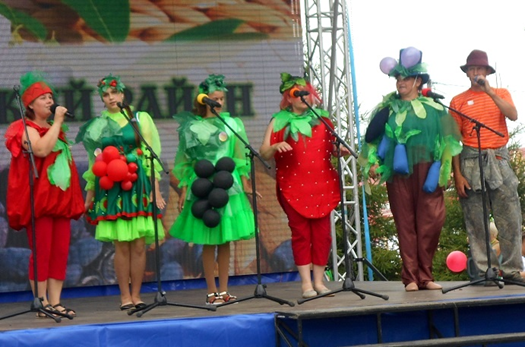 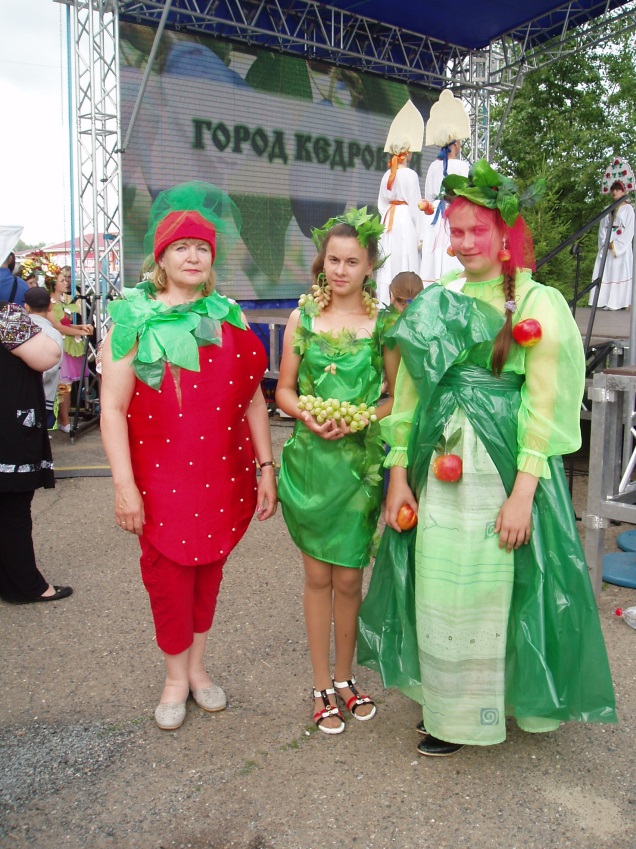 Костюмы в конкурсе «Ягодная мода» показали: 
Остроумова Галина (Клубничка),
 Маврина Ксения (Виноград), 
Амоськина Аля (Яблоня)
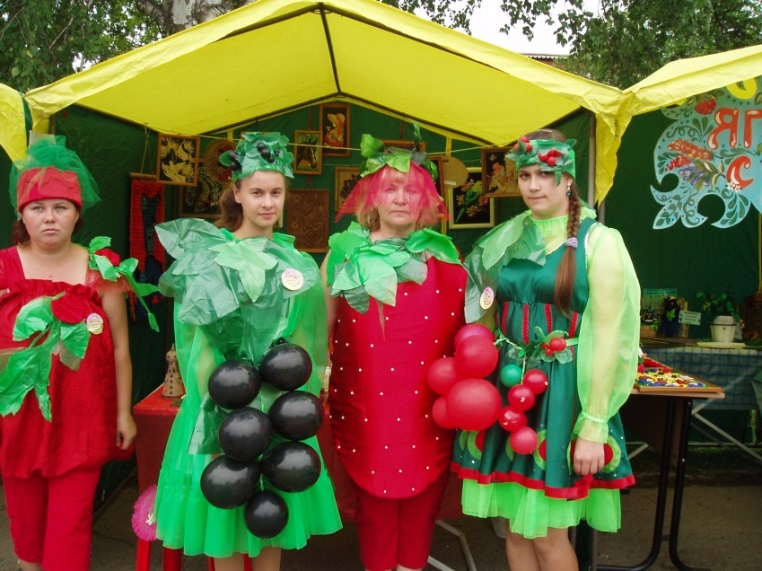 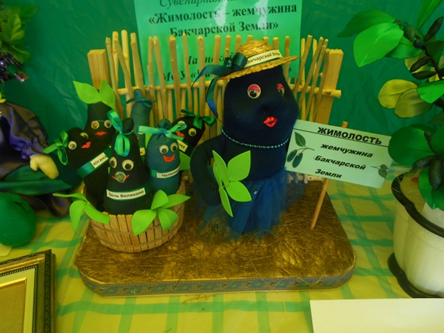 В номинации «Ягодный сувенир» была представлена работа «Жимолость – жемчужина Бакчарской Земли!»
 (автор Кравчук Тамара)
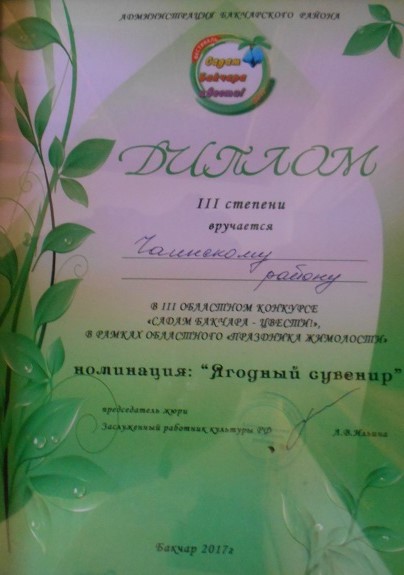 В конкурсе «Ягодный сувенир» эта работа заняла 3-е место
Ответственные за подготовку программы на областной фестиваль:
Кисель Т.А., Кравчук Т.А., Куусмаа В.А.
05 июля 2017 годаигровая программа для детей
«Мы играем в удмурские игры»
У каждой народности есть свои национальные игры и развлечения. Многие из них схожи между собой, некоторые совсем не знакомы…
   С играми  традиционной удмурской культуры ребята познакомились и поиграли, 
узнали 
сказочных
 удмурских 
героев.
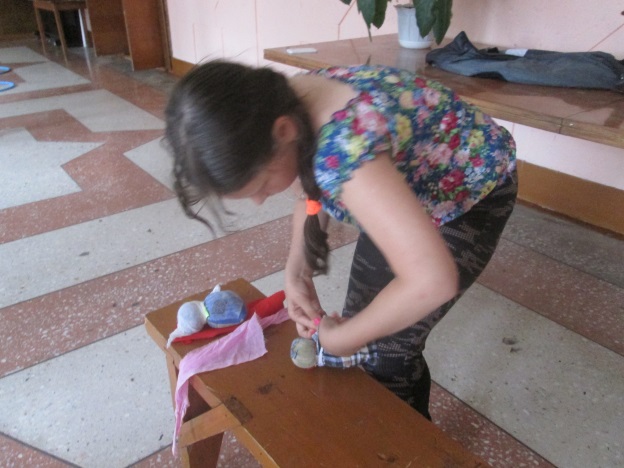 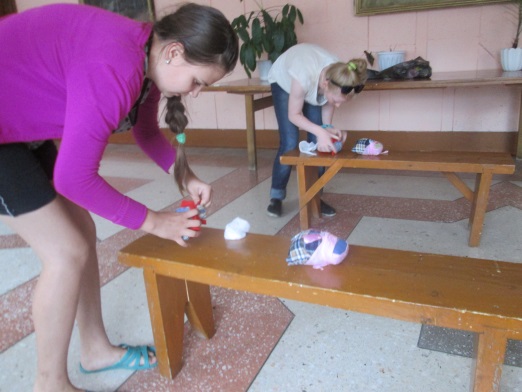 Ответственный Куусмаа В.А.
07 июля 2017 годаконкурсная программа
«Праздничный парад загадок»
Ребята любят загадки и всегда находят отгадки.
А загадки были и про животных, и про природу, и про растения, цветы, овощи…
Участвовали разновозрастные дети. 
В конце программы, каждый получил поощрительный сладкий приз.
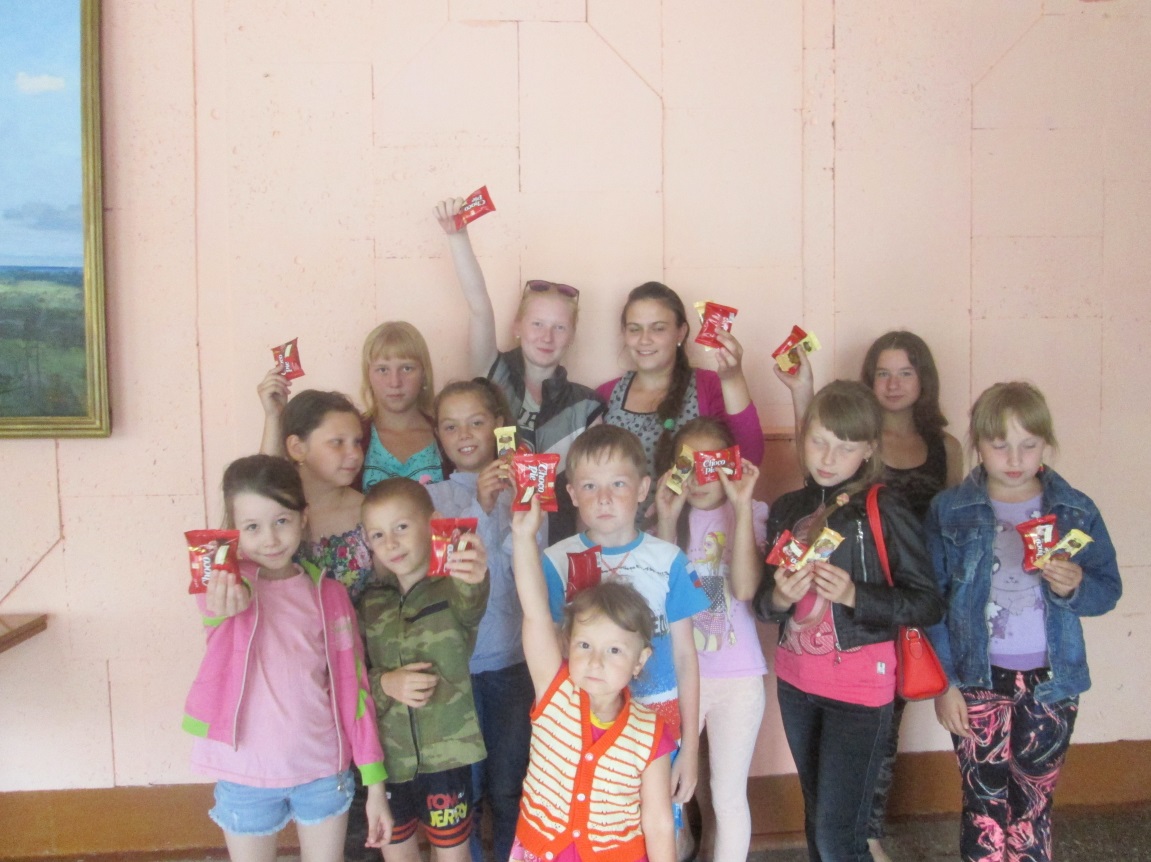 Ответственный Куусмаа В.А.
09 июля 2017 годапознавательная программа в День семьи и верности
«Сказ о Святых Петре и Февронии»
8 июля –День Семьи, Любви и Верности.
Об этом празднике и о Святых князе Петре и  его жене Февронии  ребята узнали из познавательной программы
«Сказ о Святых Петре и Февронии»
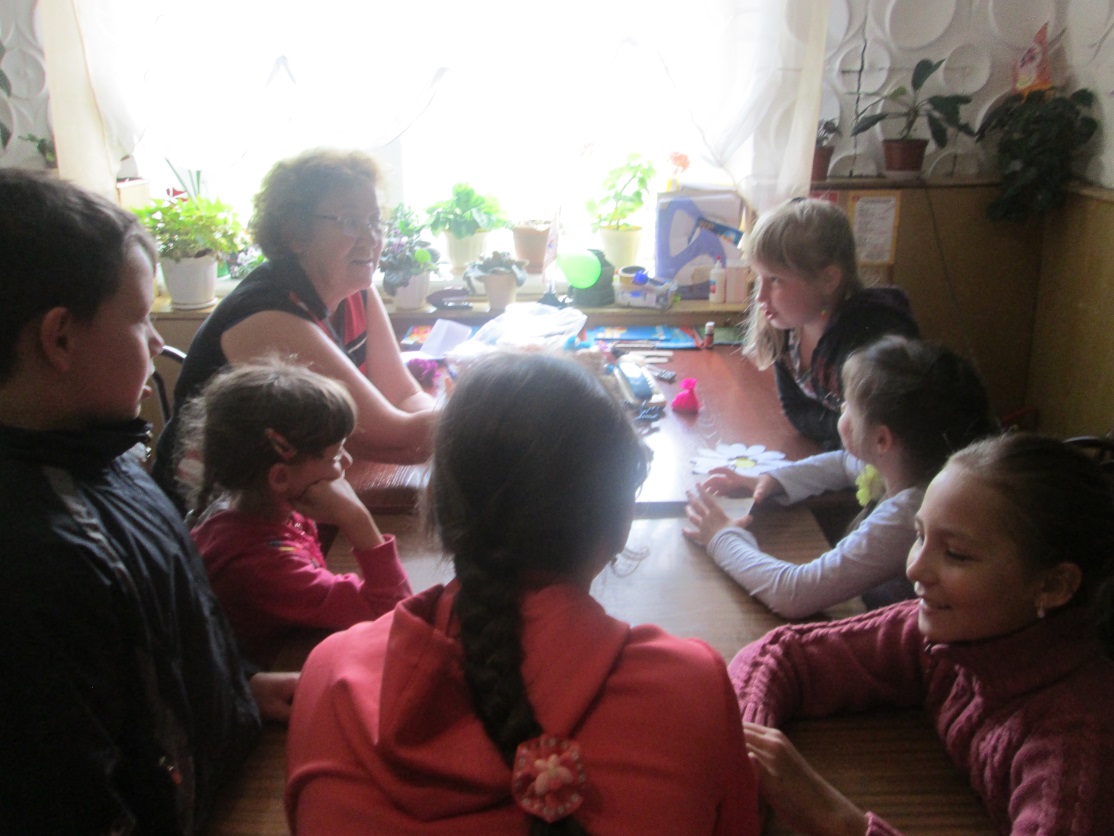 Ответственный  за проведение Кравчук Т.А.
09 июля 2017 годасовместный поход с детьми на природу
«Я рыбачка, ты рыбак!»
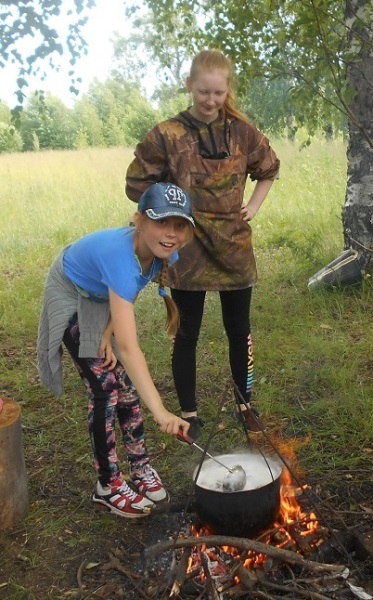 Коллективный поход на природу. 
Уха, сваренная в котелке,  запеченная на костре картошка , игры с мячом и прекрасная солнечная погода доставили детям большое 
удовольствие 
и массу  
незабываемых впечатлений…
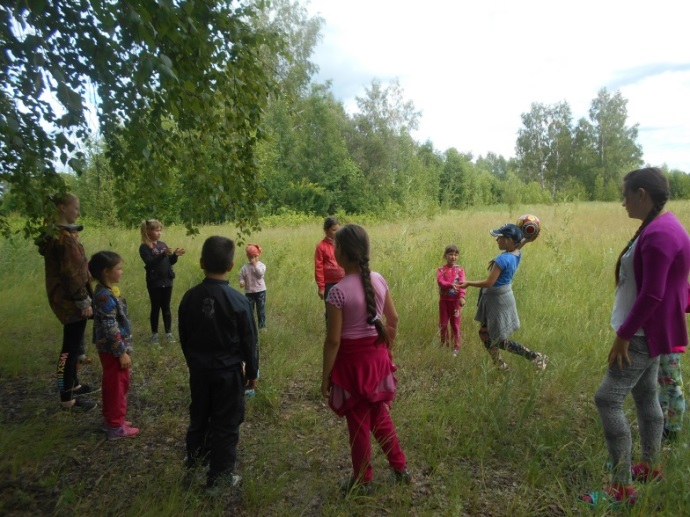 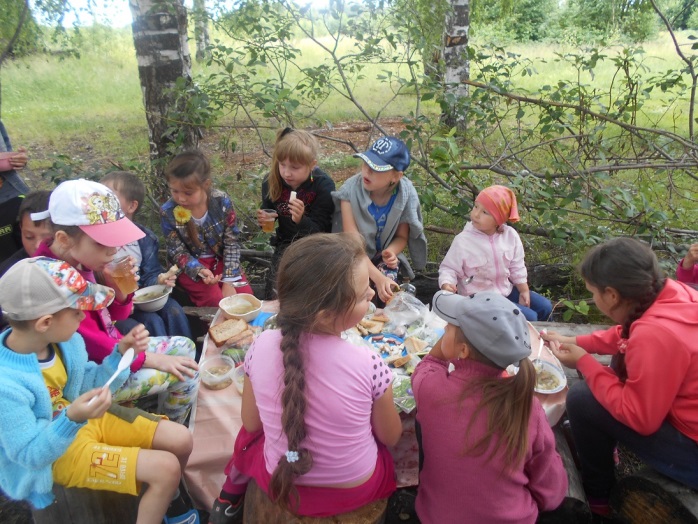 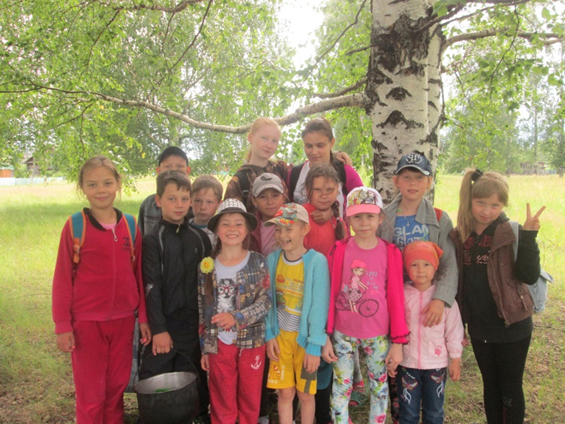 Ответственный  Куусмаа В.А.
13 июля 2017 годапознавательно-творческая программа с детьми
«Секреты Златовласки!»
Чтобы волосы были красивыми нужно за ними постоянно ухаживать.
Как это делать,  девочки узнали из беседы, а потом попробовали сделать друг другу необычные прически. 
Получилось неплохо и каждому понравилось.
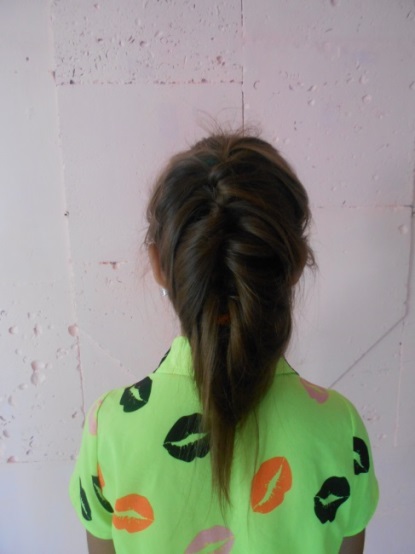 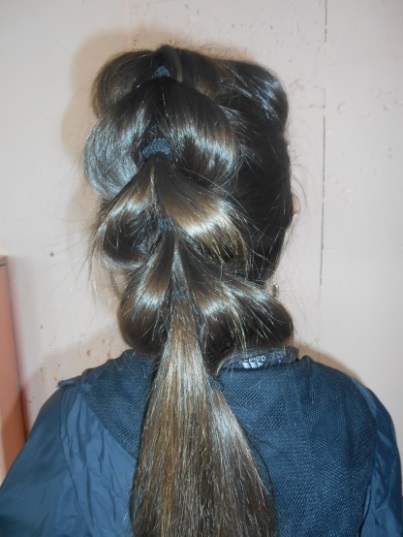 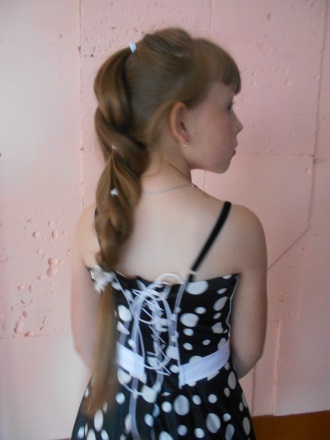 Ответственный  за проведение Кравчук Т.А.
14 июля 2017 годапознавательная программа с чаепитием и дегустацией чая из трав
«Травница зовет вас в гости»
Из многих видов растений нашего края можно приготавливать вкусные и полезные чаи. Даже из таких известных  цветов, как бархатцы, настурция, амарант, гибискус можно заварить прекрасный ароматный чай.
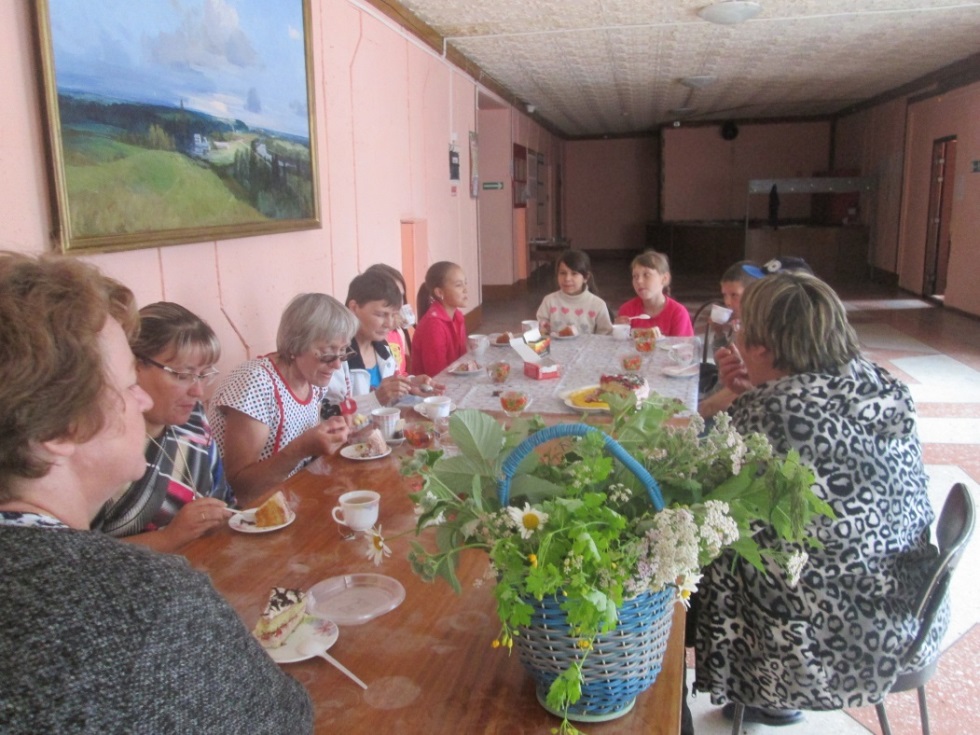 Собравшиеся на мероприятии дети и взрослые пили травяной чай с испеченым тортом, делились своими рецептами
Ответственный Куусмаа В.А.
25  июля 2017 годаэкологический плакат
«Выбор за тобой!»
В год экологии в Доме культуры были проведены различные мероприятия, касающиеся экологических проблем, сохранности родной природы.
  Одно из таких мероприятий было – выпуск стенгазеты «Выбор за тобой!»
Плакат разделили на 2 части: слева ребята  нарисовали последствия  губительного отношения человека к природе, справа - зеленый лес, чистую реку, животных и птиц.
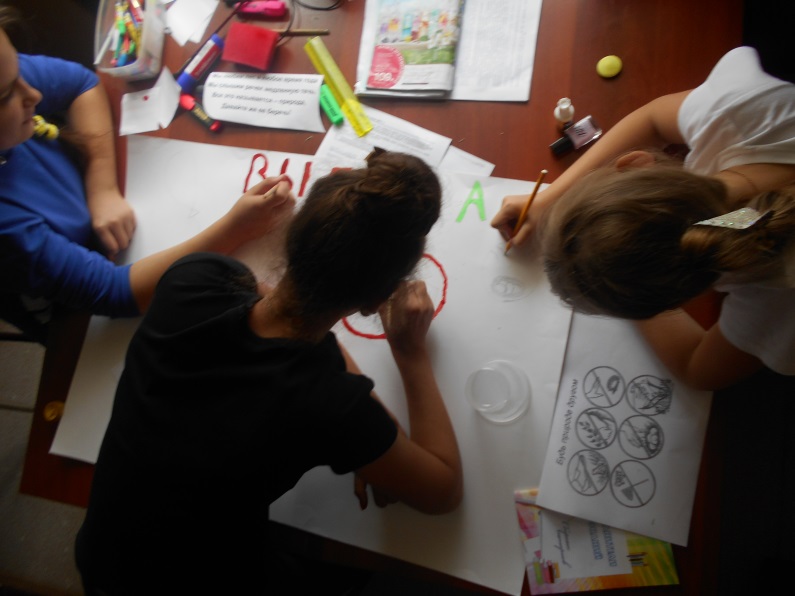 Выбор за тобой: Какой пейзаж выбрать для проживания на планете 
Земля и как сохранить ее для потомков!
Ответственный Кравчук Т.А.
26  июля 2017 годаигровая программа на свежем воздухе
«Разноцветная игра»
Веселая развлекательная программа предусматривала  конкурсы,  эстафеты,  игры,  как внутри помещения Дома культуры, так и на свежем воздухе.
Все ребята хорошо отдохнули, были активны во всех заданиях ведущей.
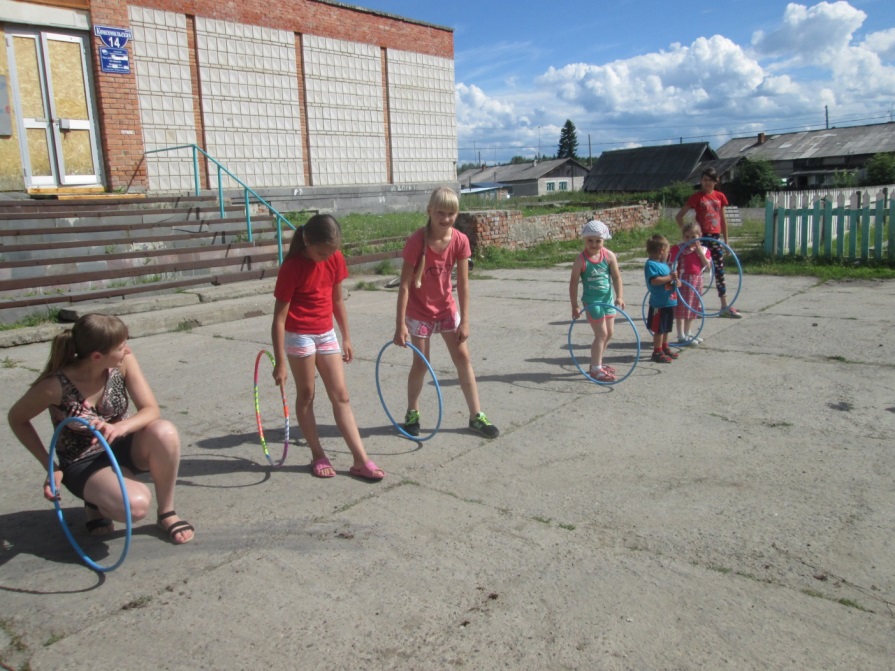 Ответственный Кравчук Т.А.
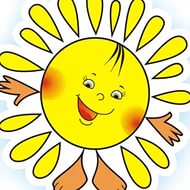 01 августа 2017 годаигровая программа для детей
«Искатели развлечений»
Игры на свежем воздухе: развлекательные, спортивные, любознательные были подготовлены и проведены с ребятами дошкольного и школьного возраста.
На площадке играли с мячами, обручами, кубиками.
После игровой программы старшие девочки пропололи от сорняков клумбы  и убрали мелкий мусор на детской площадке.
Ответственный Кравчук Т.А.
09 августа 2017 годаигровая конкурсная программа 
«Королевство «Загадкино»
Присутствовали на мероприятии
 разновозрастные дети.
 Вместе с ведущими программы
 (Принцессой, Стражником и Кащеем-Бессмертным)  ребята  участвовали в конкурсах, играли в подвижные игры, отгадывали загадки
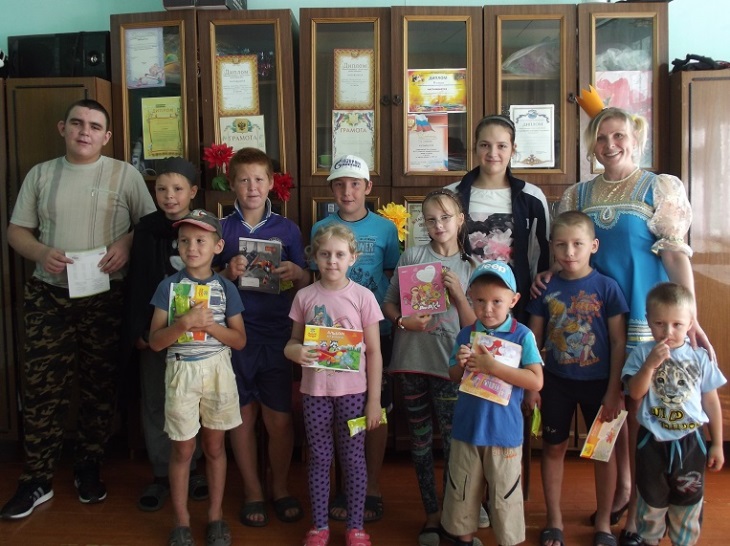 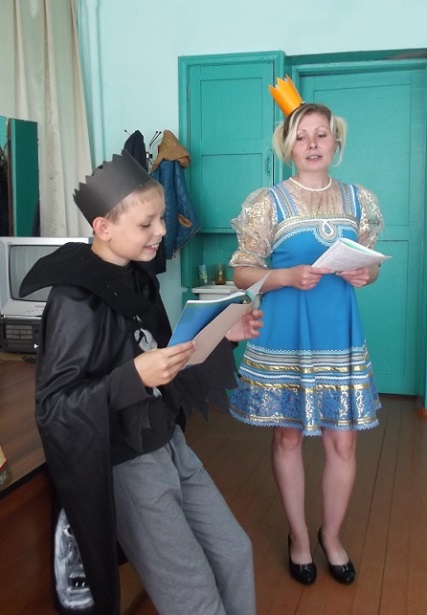 Ответственный за проведение Вершинина И.И.
10 сентября 2017 годаигровая развлекательная программа 
«Осень – рыжая подружка»
Праздник ОСЕНИ с развлекательной игровой программой прошел в Гришкинском  клубе.
Ведущая поздравила присутствующих с осенними праздниками. 
Была показана миниатюра «Дед и бабка», а затем присутствующие участвовали в играх на осеннюю тематику: 
«Пугало»,  «Репейник», «Собери урожай», «Угадай ягоды в варенье» и т.д.
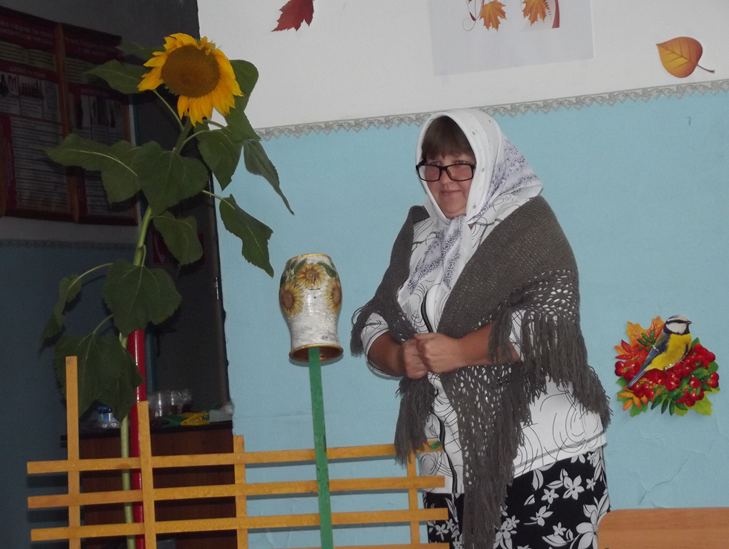 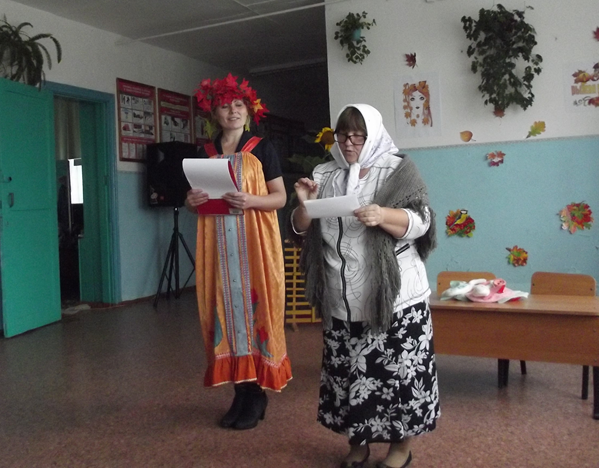 Ответственный за проведение Вершинина И.И.
11 сентября 2017 годавыставка детского рисунка 
«Мой питомец»
Выставка детского рисунка прошла в Гришкинском клубе.
Ребята, как могли, нарисовали своего питомца: 
черепашку, кота, попугайчика, собаку, аквариумных рыбок…
За участие в выставке каждый получил поощрительный приз
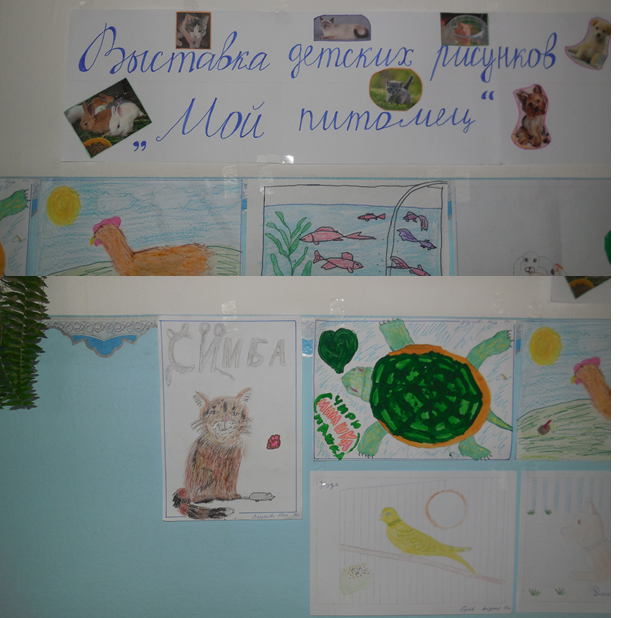 Ответственный за проведение Вершинина И.И.
12 сентября 2017 годатеатрализованная развлекательная программа 
   «Литературный вечер»
Интересное театрализованное мероприятие прошло в Гришкинском клубе, с участием школьников и взрослых.
Разыгрывались сценки из басен Крылова «Мартышка и очки», «Ворона и лисица», стихотворение  С.Я.Маршака «Багаж»…
Присутствующие  разгадывали загадки,  участвовали в играх и конкурсах
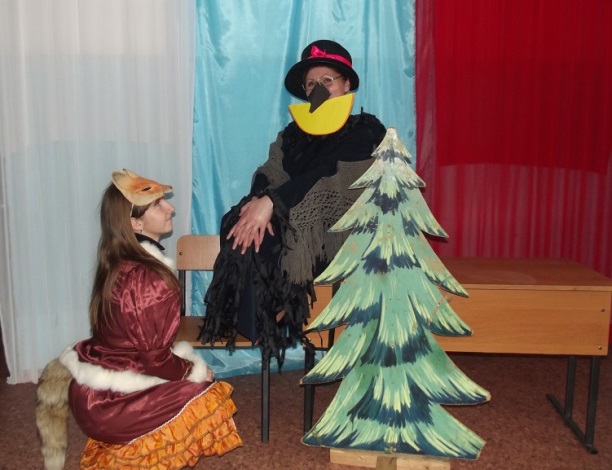 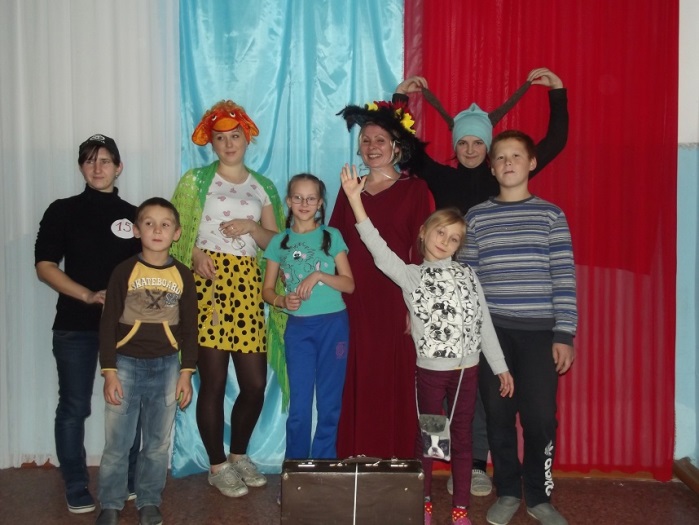 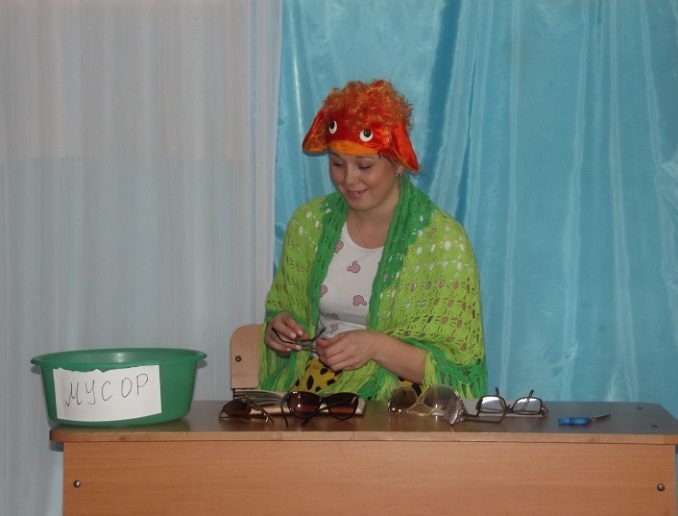 Ответственный за проведение Вершинина И.И.
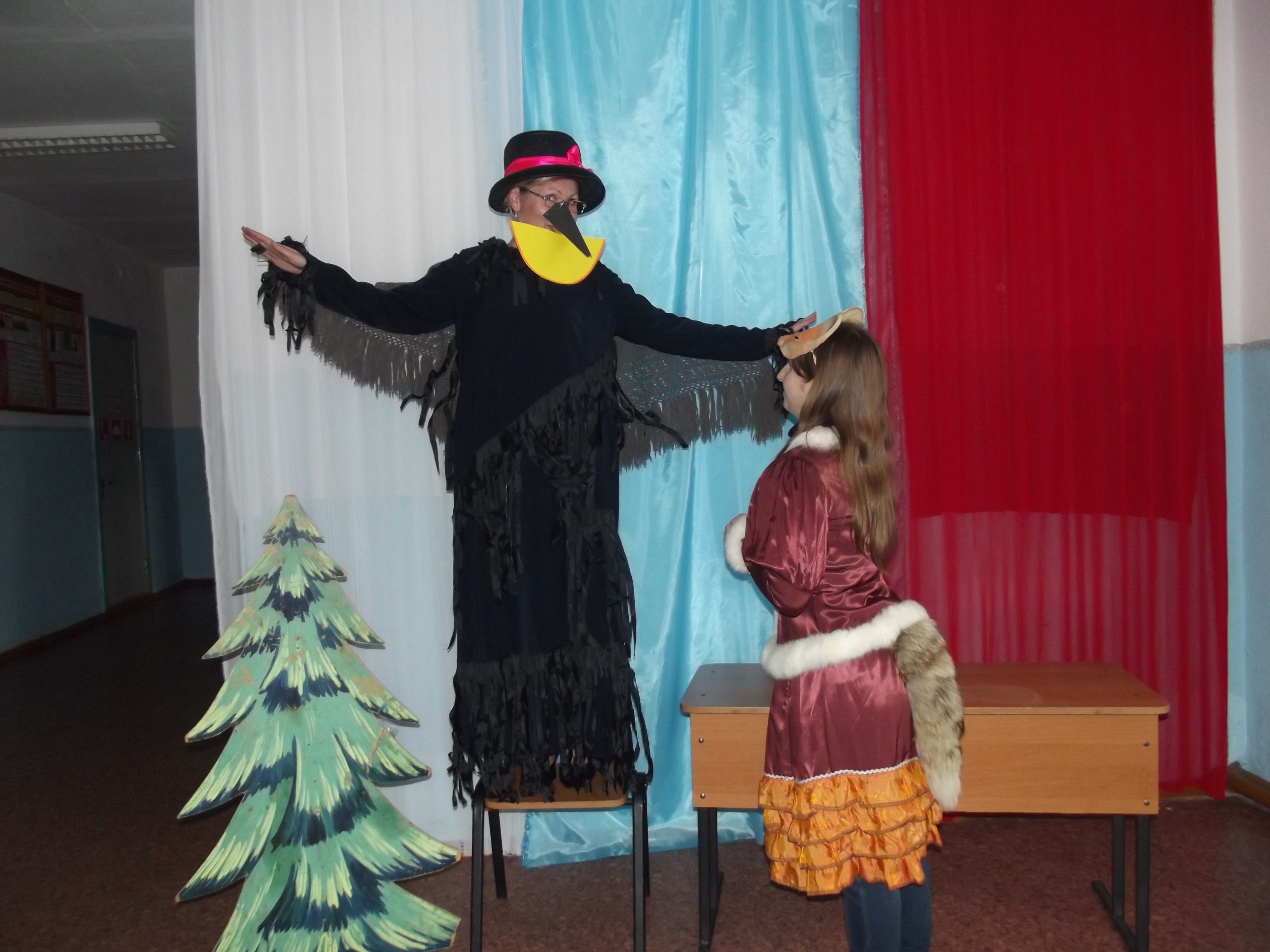 Предоставление услуг Чаинским ДК  по проведению мероприятий
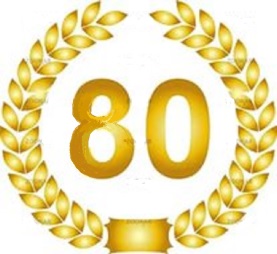 10 сентября 2017 года«С Юбилеем!»(поздравительная программа 
с 80-летием 
Родионова Семена Никитовича
Ответственный  Кравчук Т.А.
Предоставление услуг Чаинским ДК  по предоставлению помещения и музыки
19 августа 2017 годаСвадьба молодоженов 
Максимовых
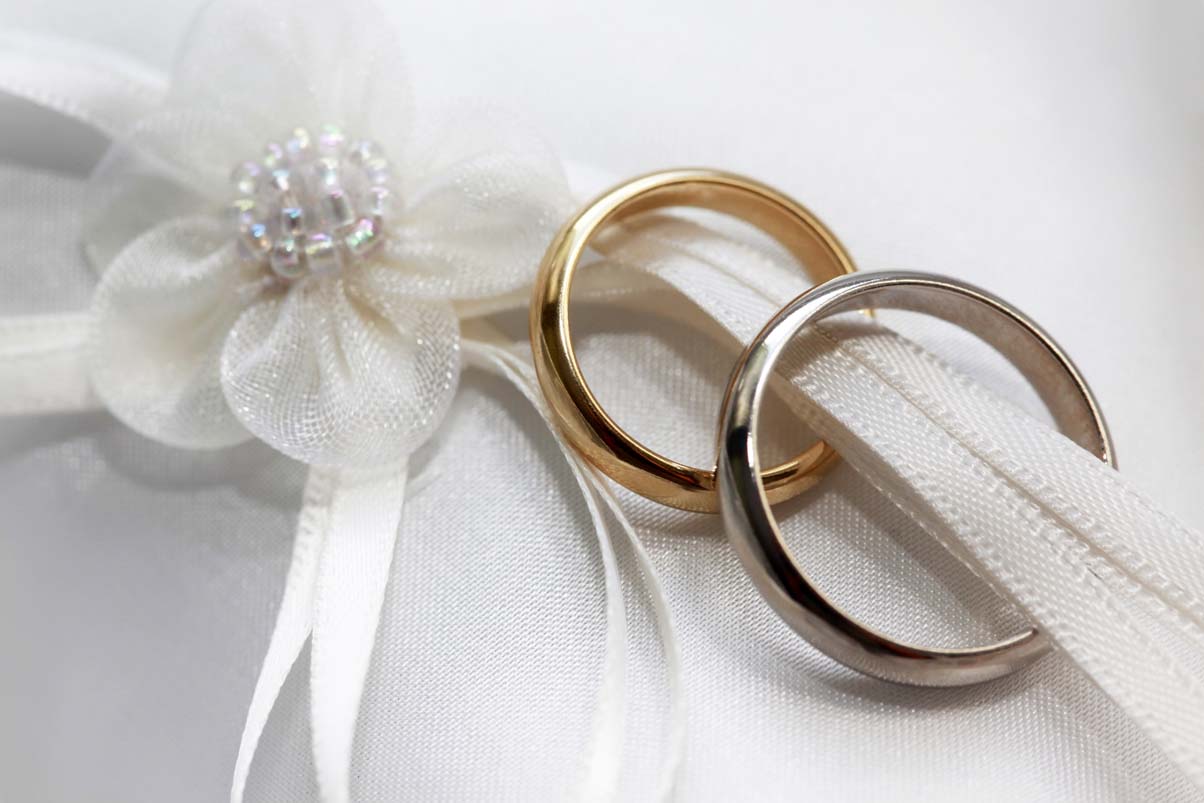 27августа 2017 года
Свадьба молодоженов Остроумовых
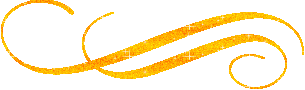 29 сентября 2017 годаразвлекательная программа  с чаепитием ко Дню старшего поколения 
«От всей души с поклоном и любовью»
Ко Дню старшего поколения прошло мероприятие  в Гришкинском клубе. Администрацией Чаинского поселения были выделены денежные средства  для его проведения.
Присутствующие были размещены за красиво оформленным столом.
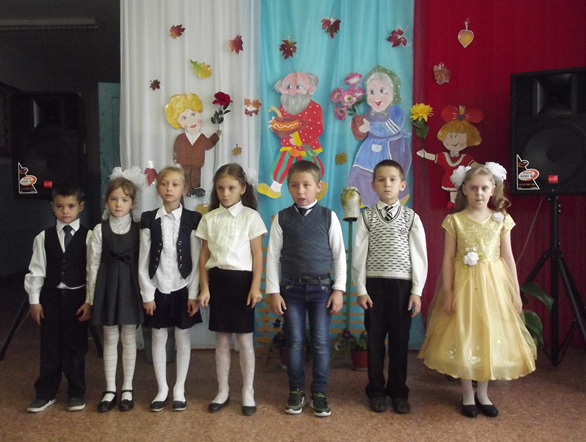 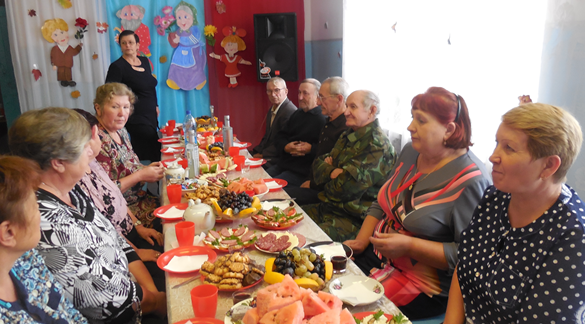 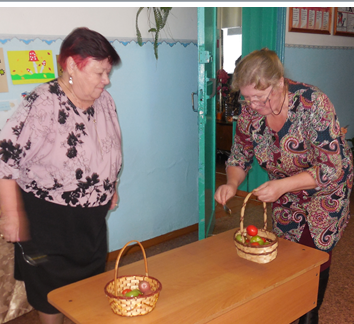 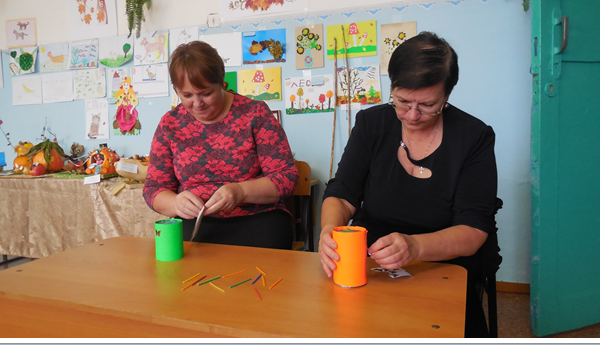 Была подготовлена поздравительная программа с участием детей и самодеятельных артистов.
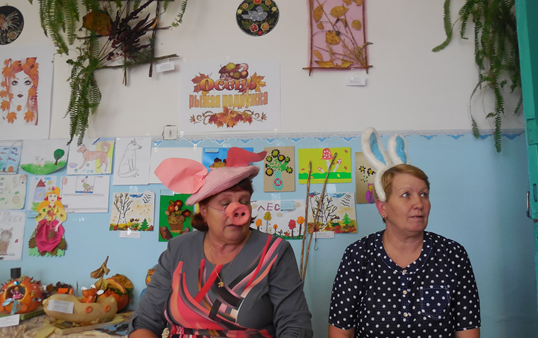 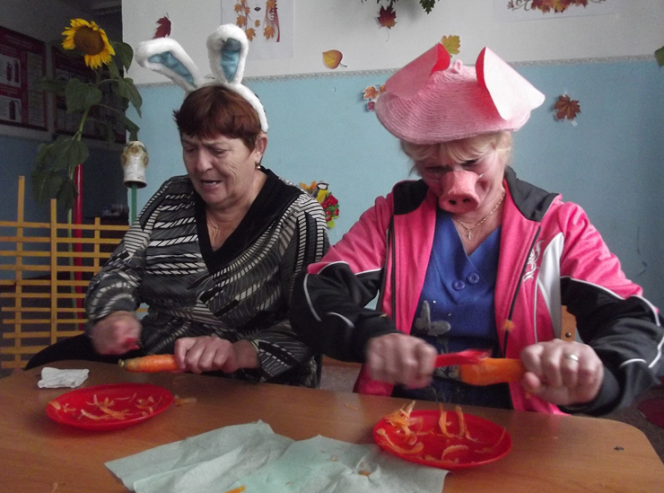 Праздник прошел весело, с песнями под гармошку, 
играми, конкурсами, веселыми шутками
Ответственный за проведение Вершинина И.И.
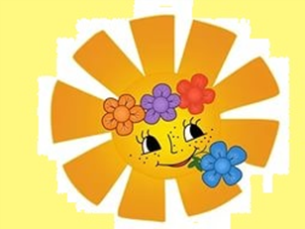 «Работа в кружках и клубах»
09 июля – «Чтобы кукла не замерзла» –творческая работа в кружке
                                «Одаренок» (руководитель Кравчук Т.А.);
16 июля – «Техника пеп-арт в декоре» – беседа, творческая работа в 
                                кружке  «Одаренок» (руководитель Кравчук Т.А.);
16 июля – «В гостях у тетушки Загадушки» – игровая программа на
                     свежем воздухе  «Затейник » (руководитель Куусмаа В.А.);
21 июля – «Соберу к себе друзей» – развлекательная программа
                                         «Затейник » (руководитель Куусмаа В.А.);
23 июля – «Вперед к сокровищам» – спортивно-развлекательная 
                                  программа «Затейник» (руководитель Куусмаа В.А.);
23 июля – «Овал, квадрат, круг и фантазия» – творческая работа с бумагой 
                     в технике «Аппликация» -  кружок «Одаренок» (руководитель 
                         Кравчук Т.А.);
23 июля – «Мой любимый цветок» – час интересной информации в
                кружке «Затейник» (руководитель Куусмаа В.А.);
24 июля – «Экология в рисунках» – творческая работа в 
                                кружке  «Акварелька» (руководитель Кравчук Т.А.);
03 августа – «Поделки быстро из простого» –творческая работа в кружке
                                «Одаренок» (руководитель Кравчук Т.А.);

21 сентября – «Икебана по-сибирски» - выставка букетов цветов - клуб 
                             «Хозяюшка» в Гришкино (руководитель Вершинина И.И.) ;     
                                        22 сентября - «Проводы подружки» - чаепитие  в  клубе «Хозяюшка» в 
                                Гришкино (руководитель Вершинина И.И.)
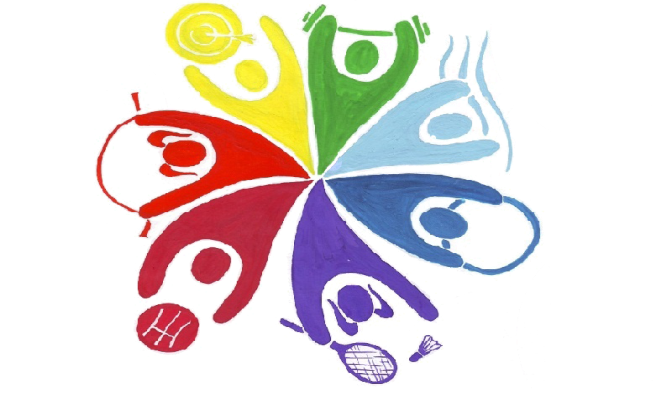 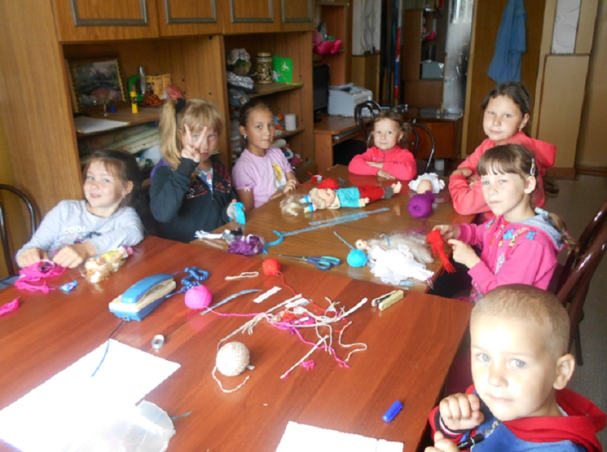 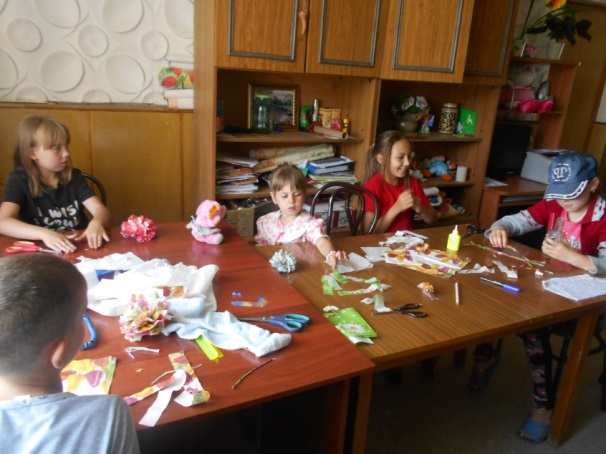 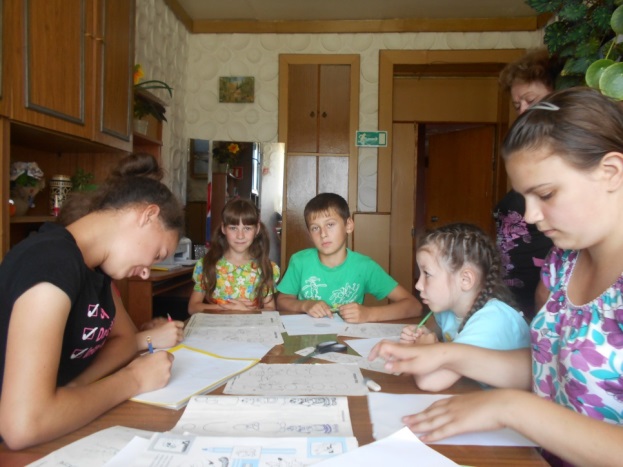 Кружки «Акварелька» и «Одаренок» (рук: Кравчук Т.А.)
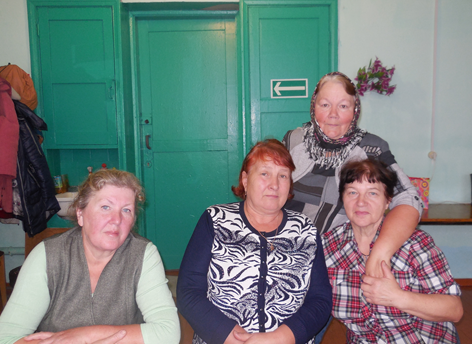 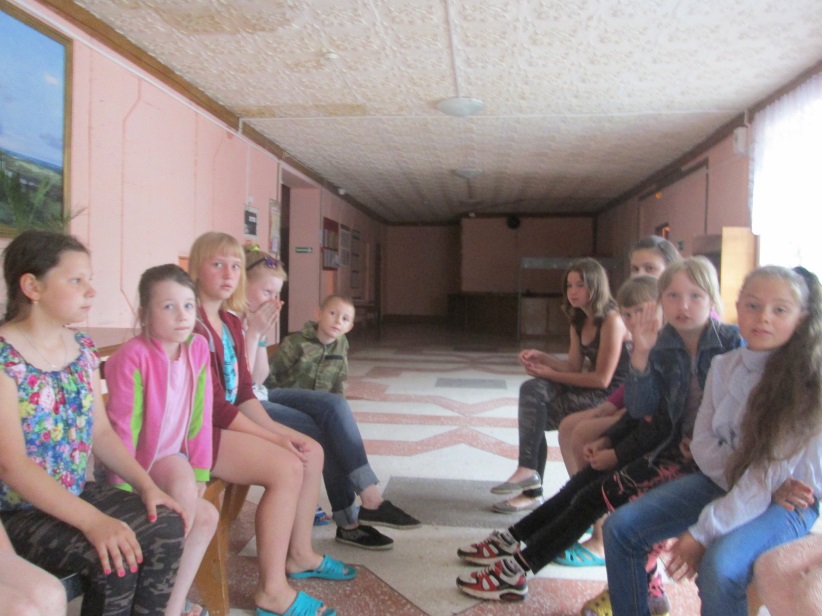 Клуб «Хозяюшка» 
(рук: Вершинина И.И.)
Клуб «Затейник» 
(рук:  Куусмаа В.А.)